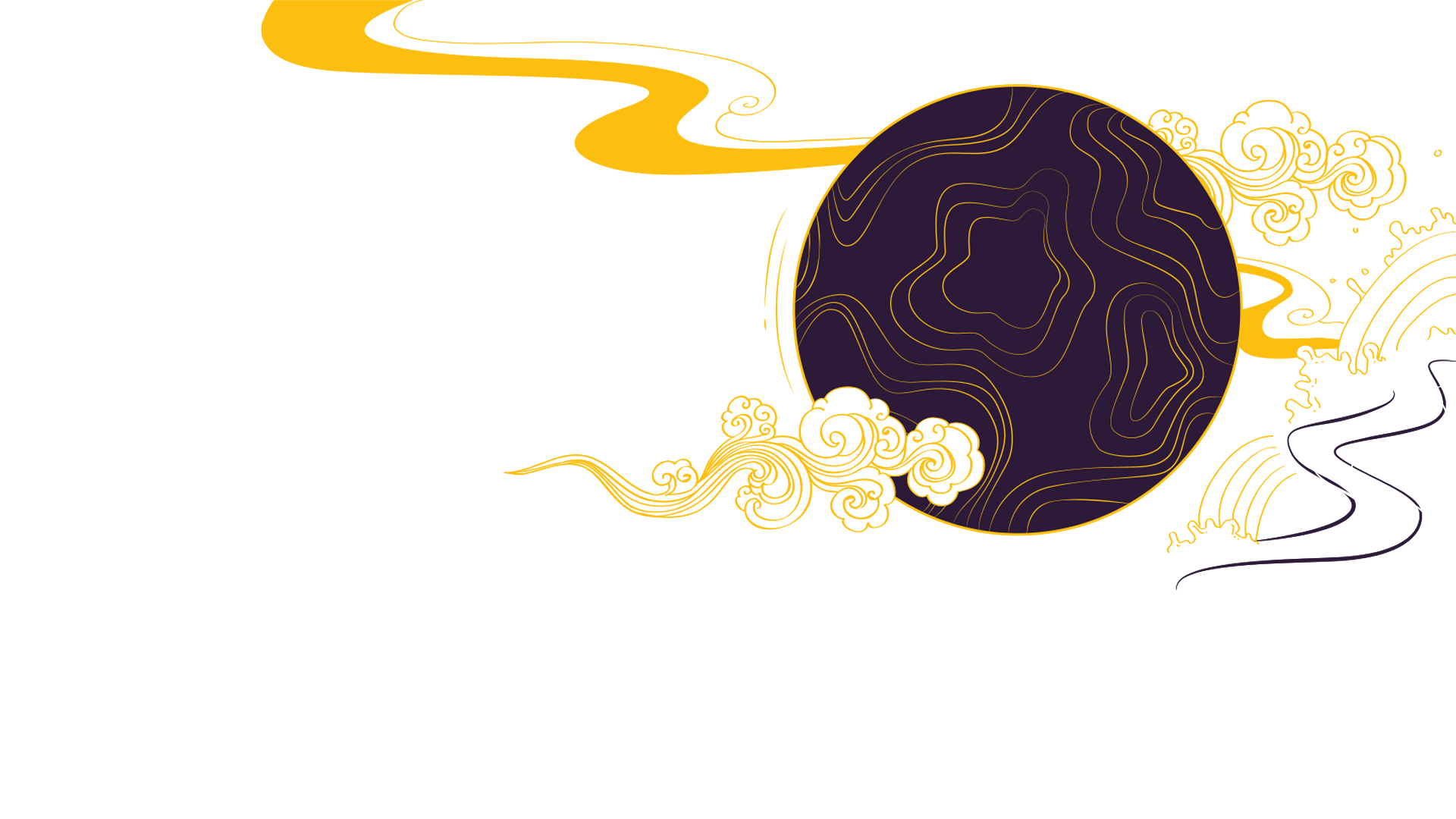 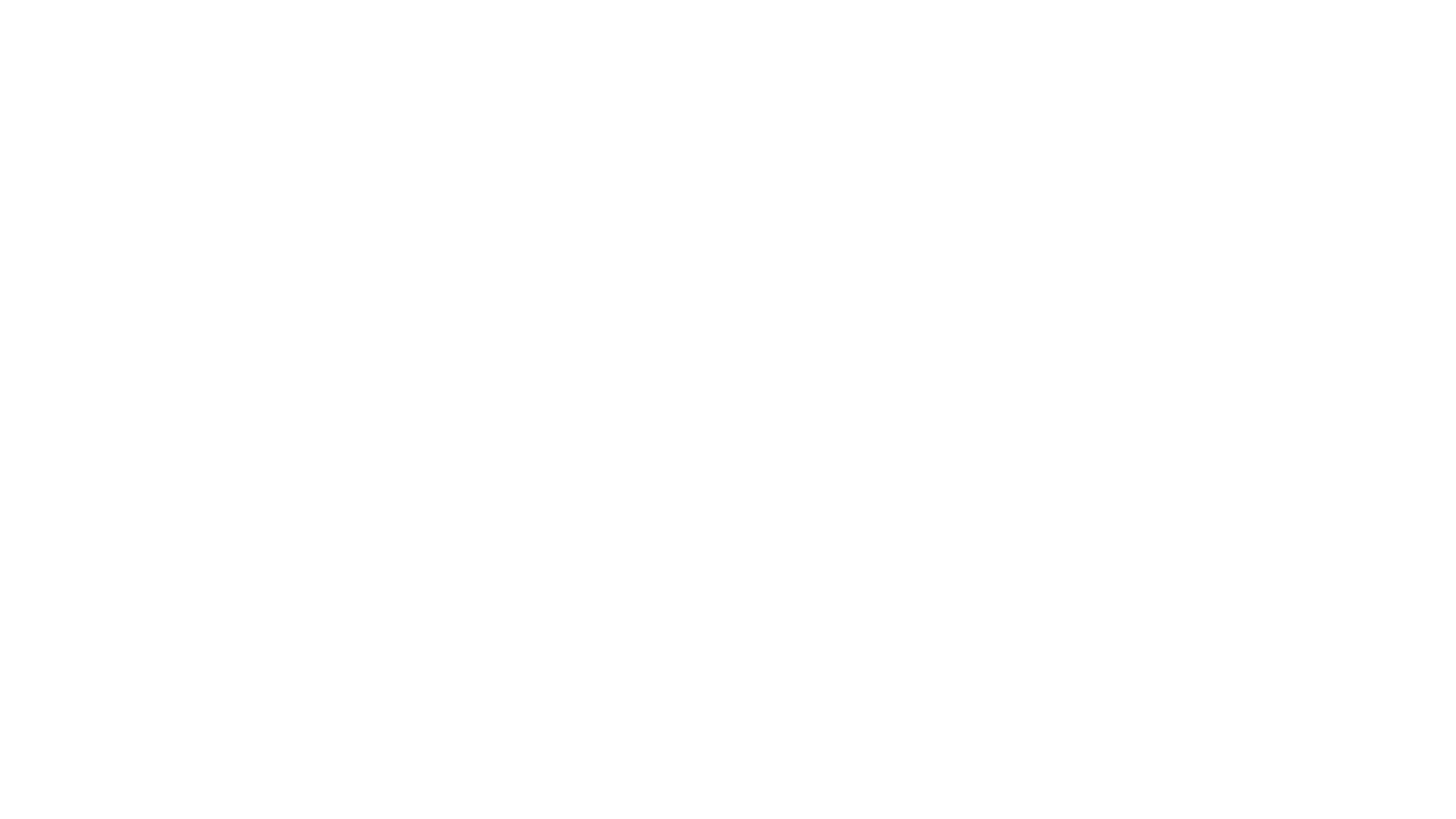 中秋佳节
制作人：PPT营
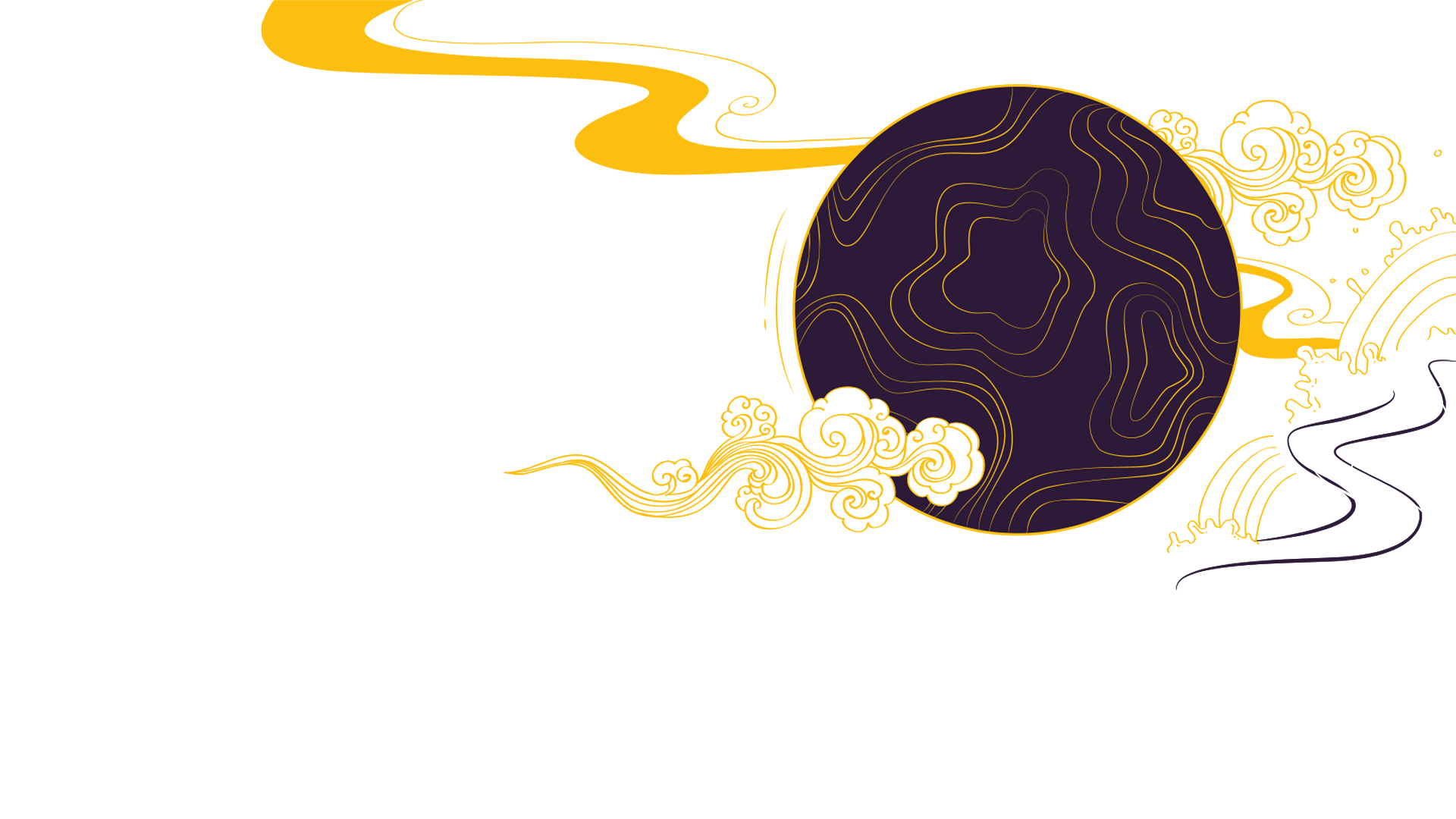 中秋的起源
中秋的诗歌
中秋的风俗
中秋的习惯
Origin of Mid-Autumn Festival
Mid-Autumn Allusions
Mid-Autumn Custom
Mid-Autumn Poetry
目录
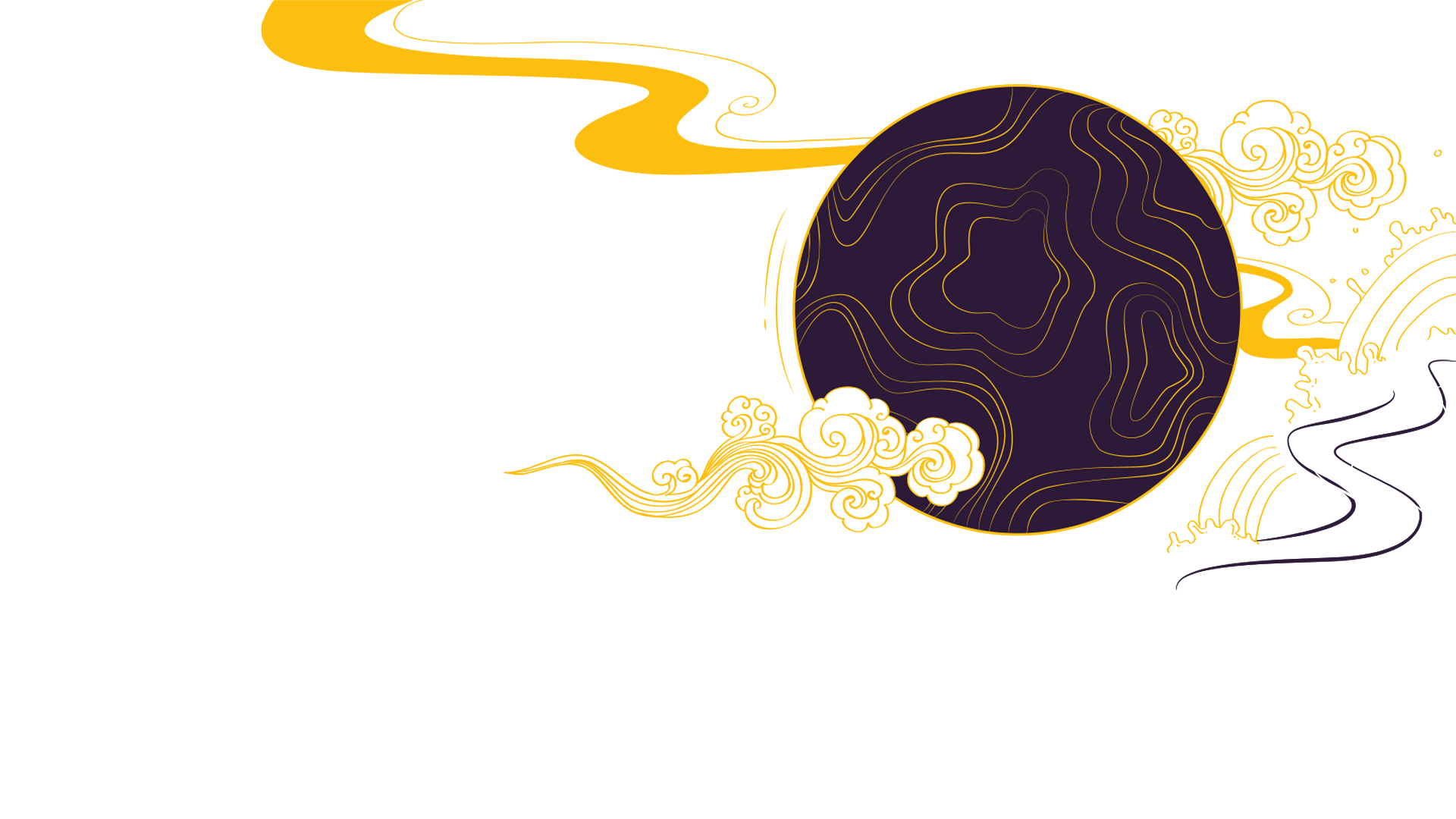 01
中秋的起源
中秋节，又称月夕、秋节、仲秋节、追月节、女儿节或团圆节，是流行于中国众多民族与汉字文化圈诸国的传统文化节日
中秋团圆
中秋团圆
中秋团圆
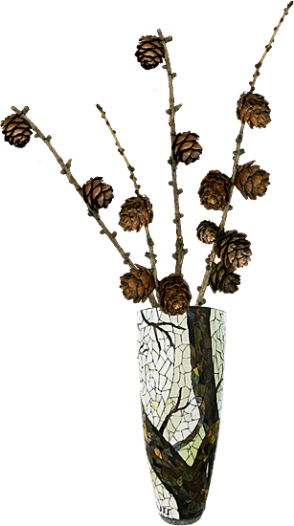 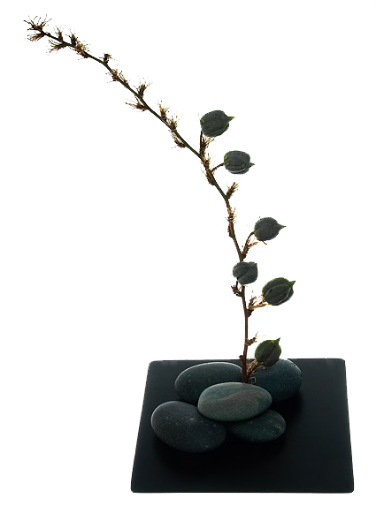 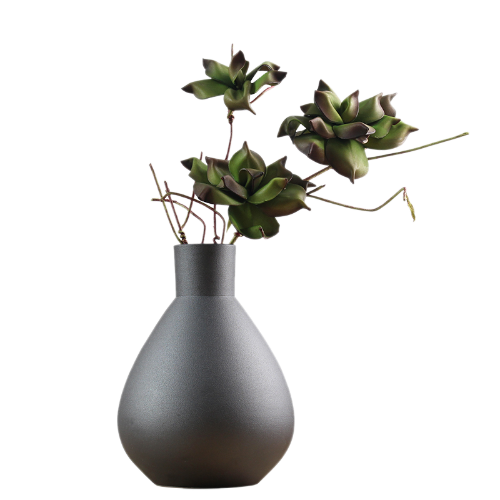 中秋节赏月赏月和吃月饼是中国各地过中秋节的必备习俗。
中秋节赏月赏月和吃月饼是中国各地过中秋节的必备习俗。
中秋节赏月赏月和吃月饼是中国各地过中秋节的必备习俗。
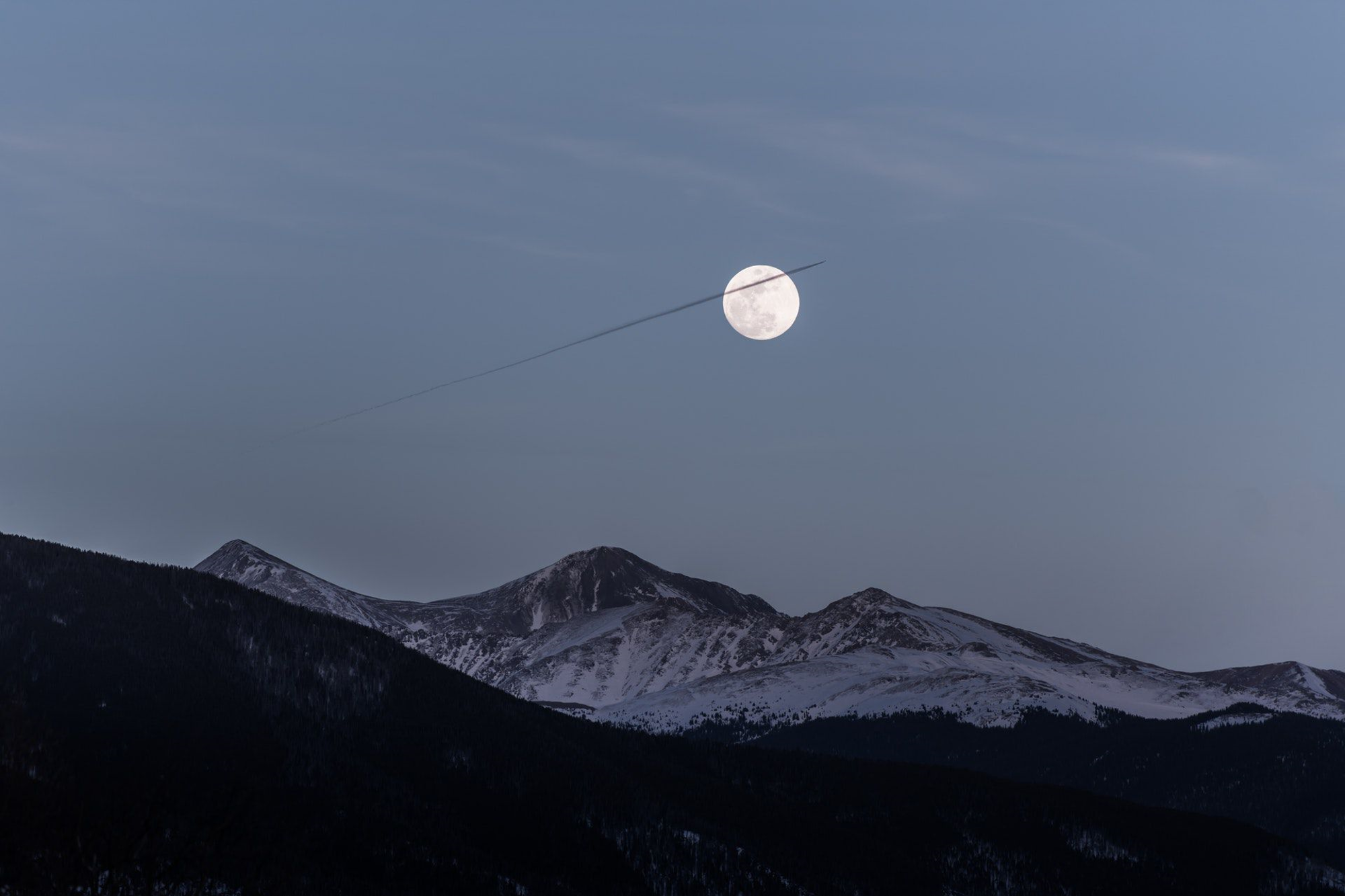 千里共婵娟
昔年八月十五夜，曲江池畔杏园边。
今年八月十五夜，湓浦沙头水馆前。
西北望乡何处是，东南见月几回圆。
昨风一吹无人会，今夜清光似往年。
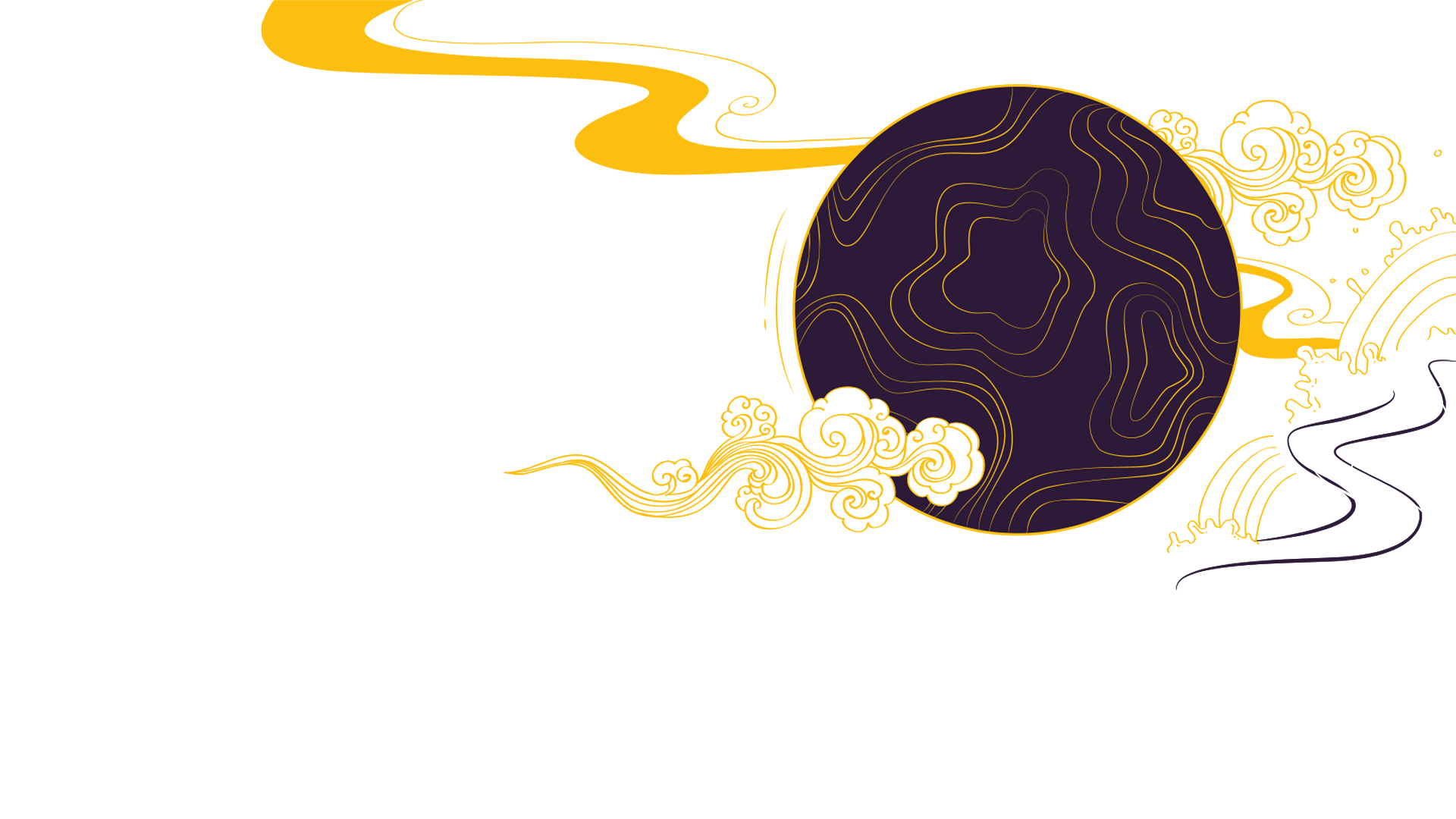 中秋节，又称月夕、秋节、仲秋节、八月节、八月会、追月节、玩月节、拜月节、女儿节或团圆节，是流行于中国众多民族与汉字文化圈诸国的传统文化节日，时在农历八月十五；因其恰值三秋之半，故名，也有些地方将中秋节定在八月十六。
中秋来源
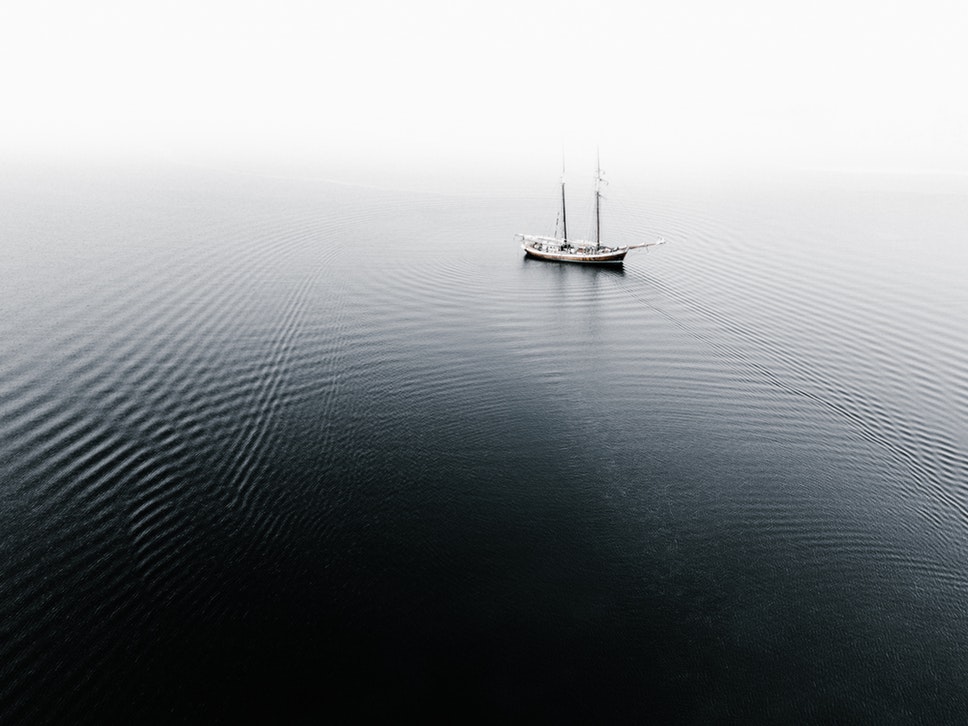 但愿人长久
雨后的天黑得更快，
黑影一幕幕的直盖下来，
麻雀儿都回家了。
中秋节也是东亚和东南亚一些国家尤其是当地的华人华侨的传统节日。自2008年起中秋节被列为国家法定节假日。
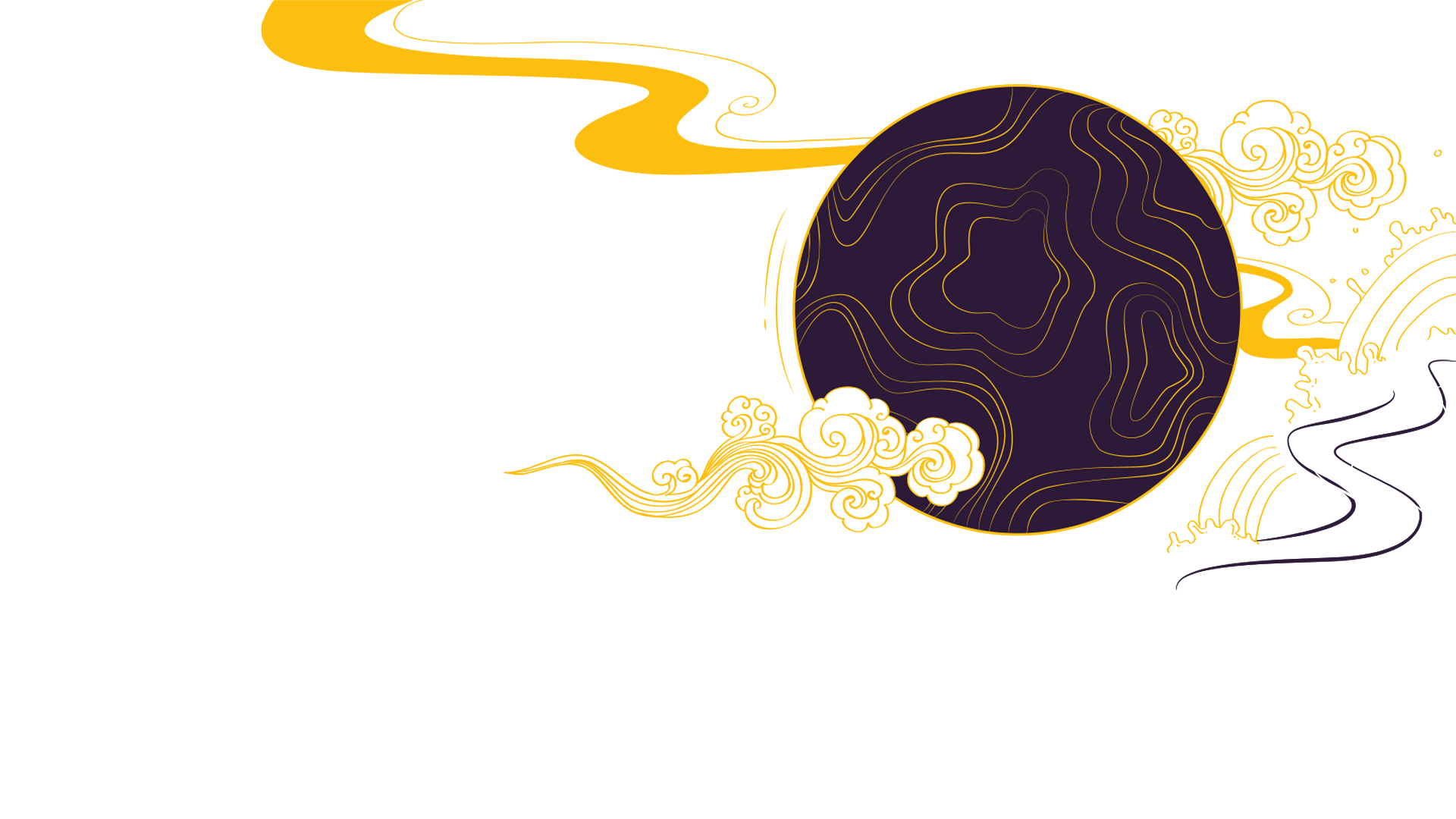 02
中秋的风俗
中秋节，又称月夕、秋节、仲秋节、追月节、女儿节或团圆节，是流行于中国众多民族与汉字文化圈诸国的传统文化节日
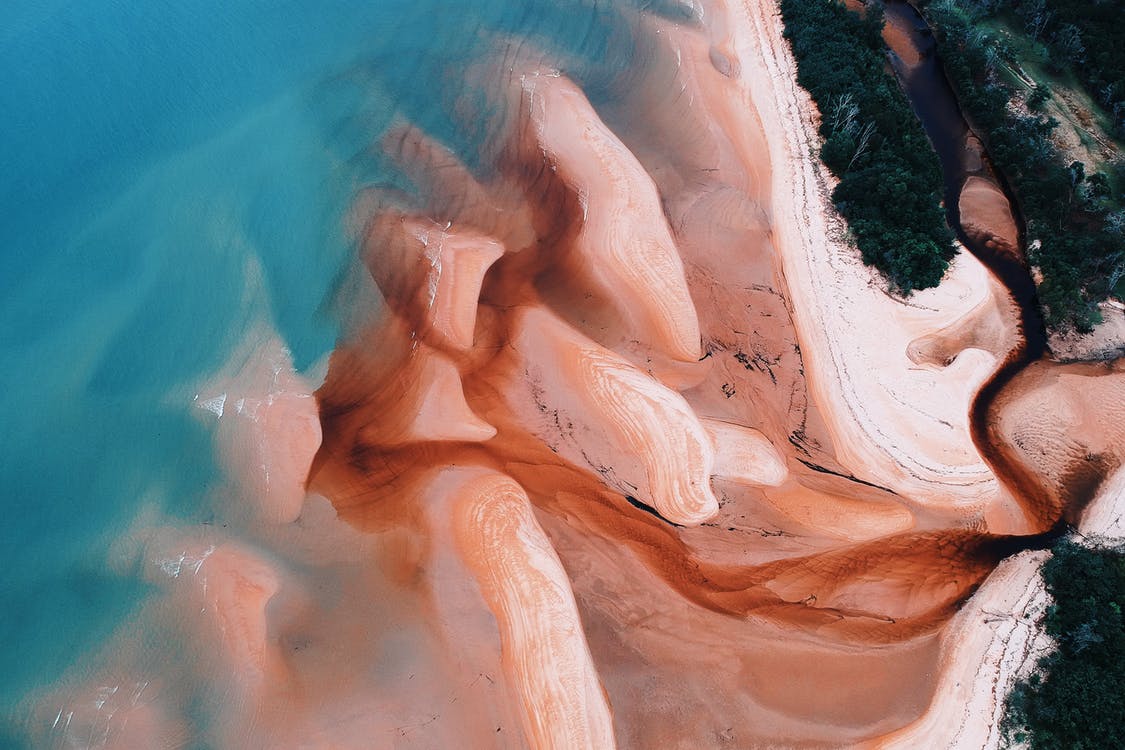 嫦娥奔月
嫦娥奔月
中秋节赏月赏月和吃月饼是中国各地过中秋节的必备习俗。
中秋节赏月赏月和吃月饼是中国各地过中秋节的必备习俗。
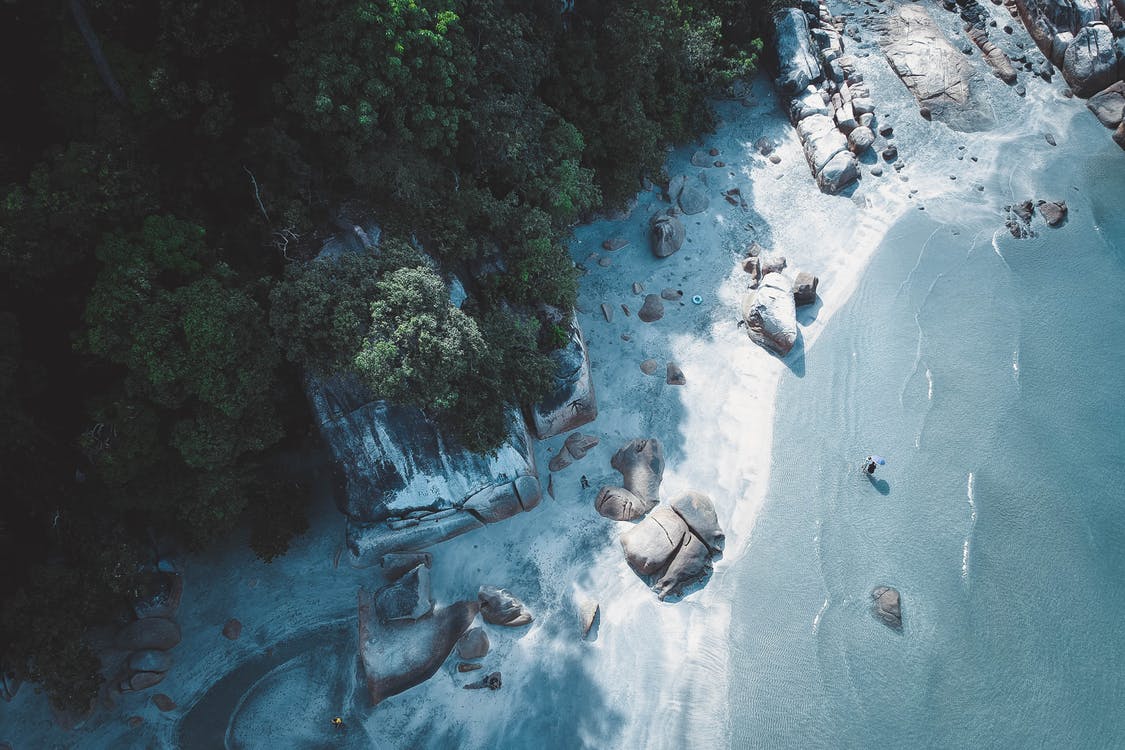 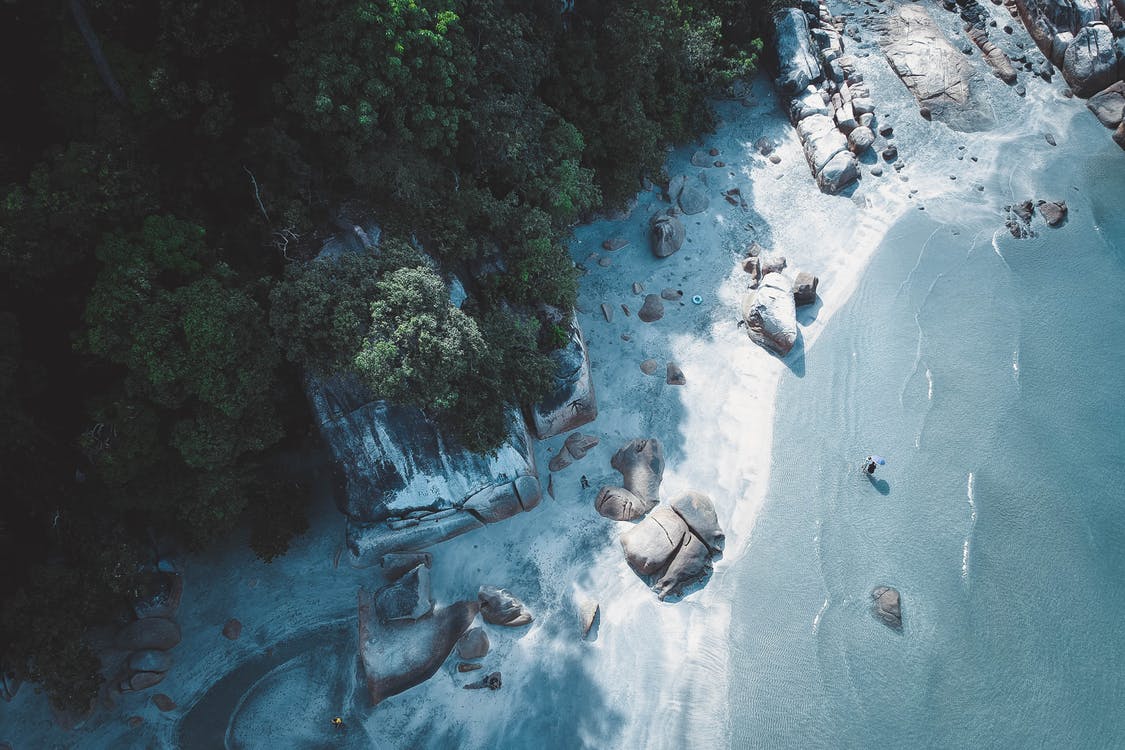 阖家欢乐
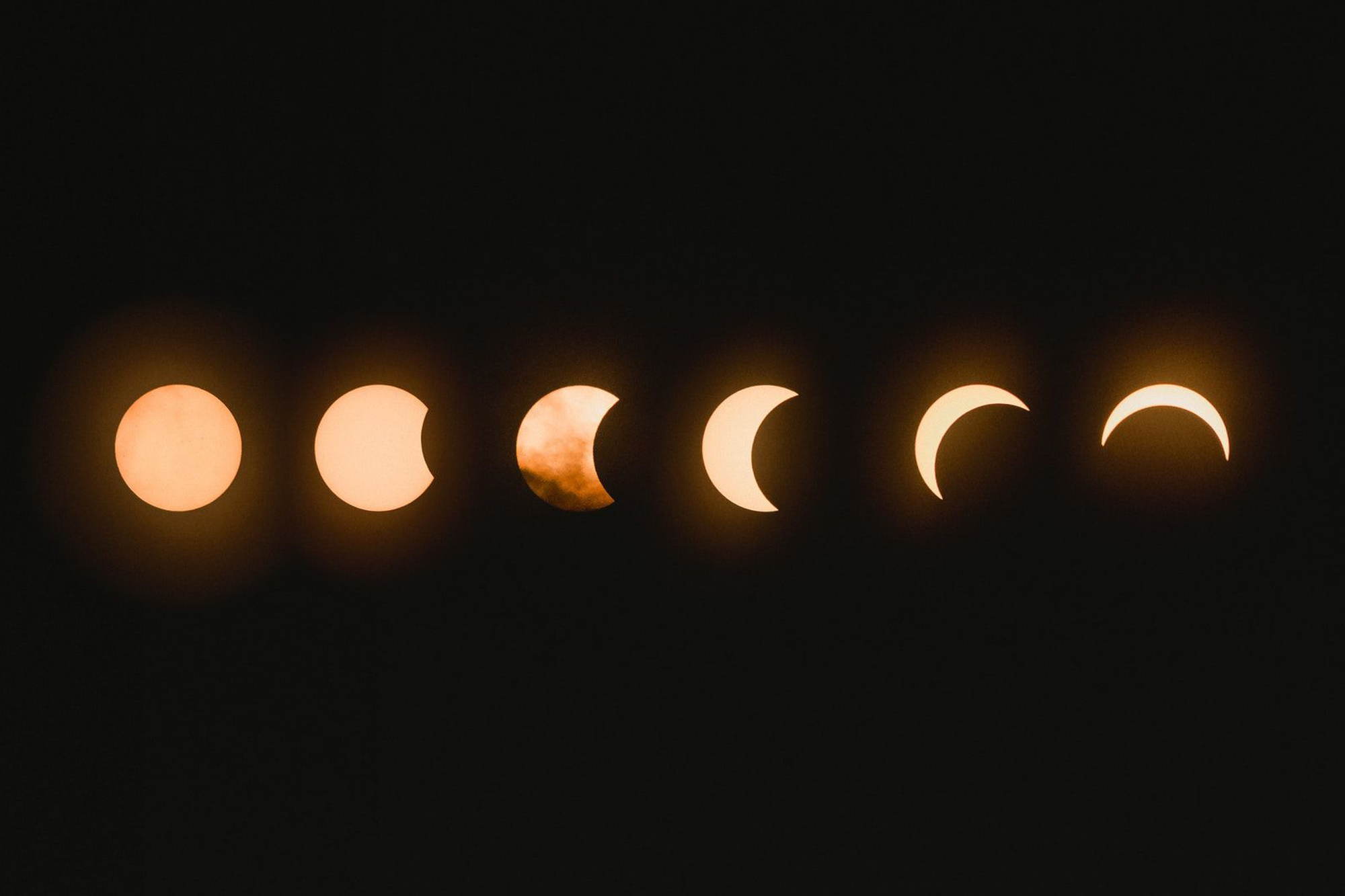 明月几时有？把酒问青天。不知天上宫阙，今夕是何年。我欲乘风归去，又恐琼楼玉宇，高处不胜寒。起舞弄清影，何似在人间？
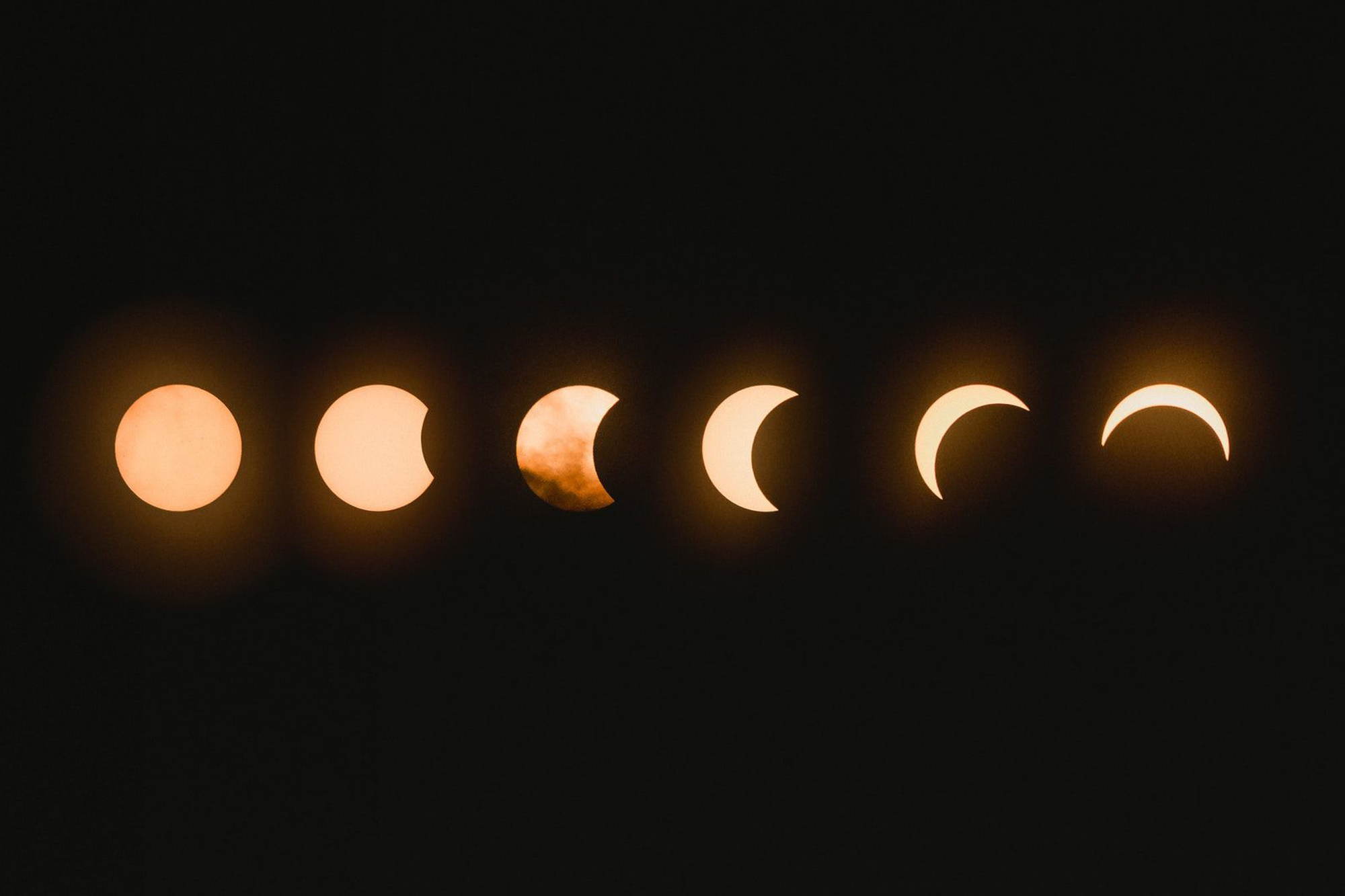 阖家欢乐
明月几时有？把酒问青天。不知天上宫阙，今夕是何年。我欲乘风归去，又恐琼楼玉宇，高处不胜寒。起舞弄清影，何似在人间？
放孔明灯
放孔明灯
放孔明灯
但愿人长久千里共婵娟
中秋之夜，有燃灯以助月色的风俗。如今湖广一带仍有用瓦片叠塔于塔上燃灯的节俗。
中秋之夜，有燃灯以助月色的风俗。如今湖广一带仍有用瓦片叠塔于塔上燃灯的节俗。
中秋之夜，有燃灯以助月色的风俗。如今湖广一带仍有用瓦片叠塔于塔上燃灯的节俗。
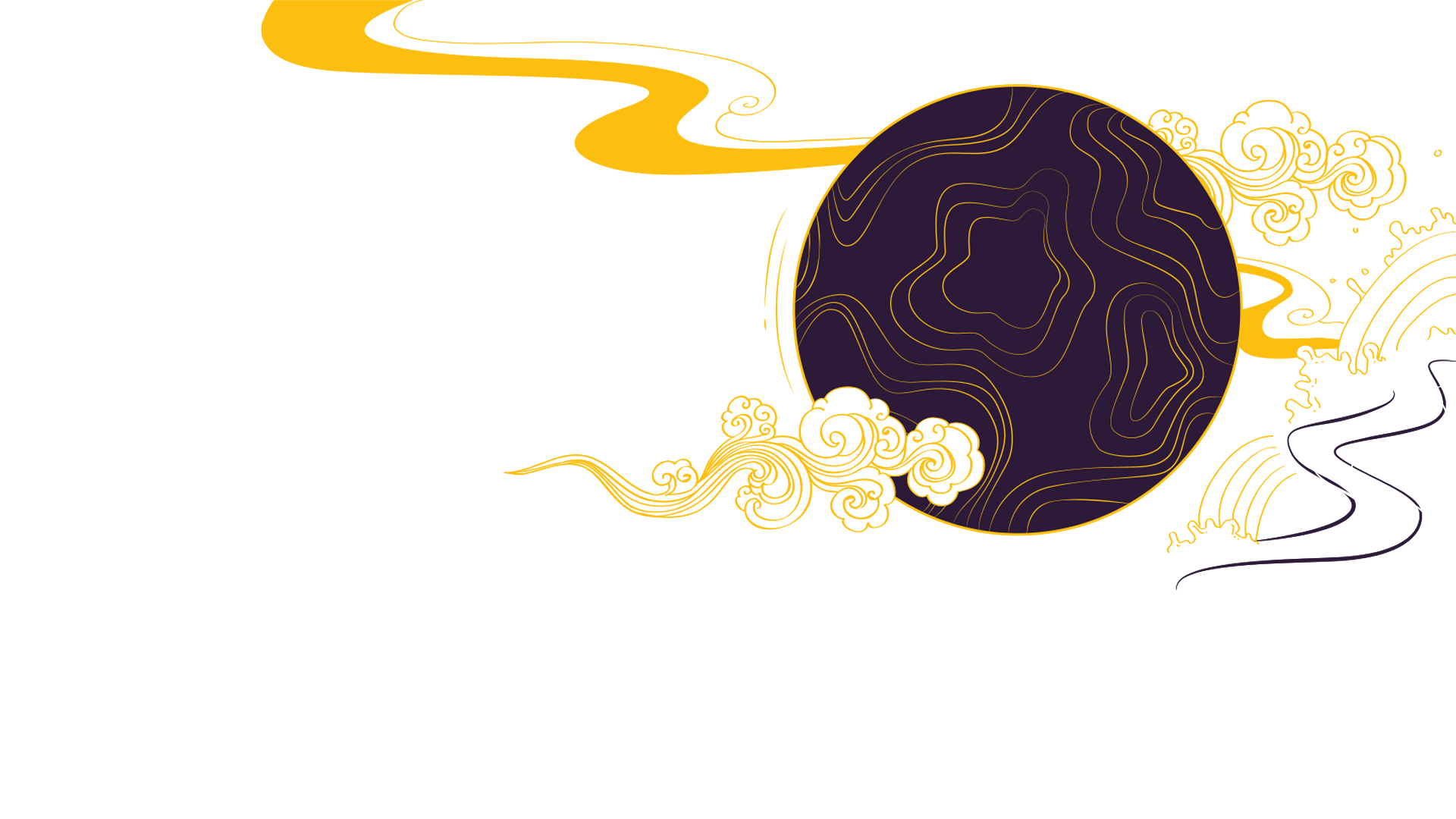 03
中秋的习惯
中秋节，又称月夕、秋节、仲秋节、追月节、女儿节或团圆节，是流行于中国众多民族与汉字文化圈诸国的传统文化节日
中秋团圆
中秋节始于唐朝初年，盛行于宋朝，至明清时，已成为与春节齐名的中国传统节日之一。受中华文化的影响，中秋节也是东亚和东南亚一些国家尤其是当地的华人华侨的传统节日。自2008年起中秋节被列为国家法定节假日。
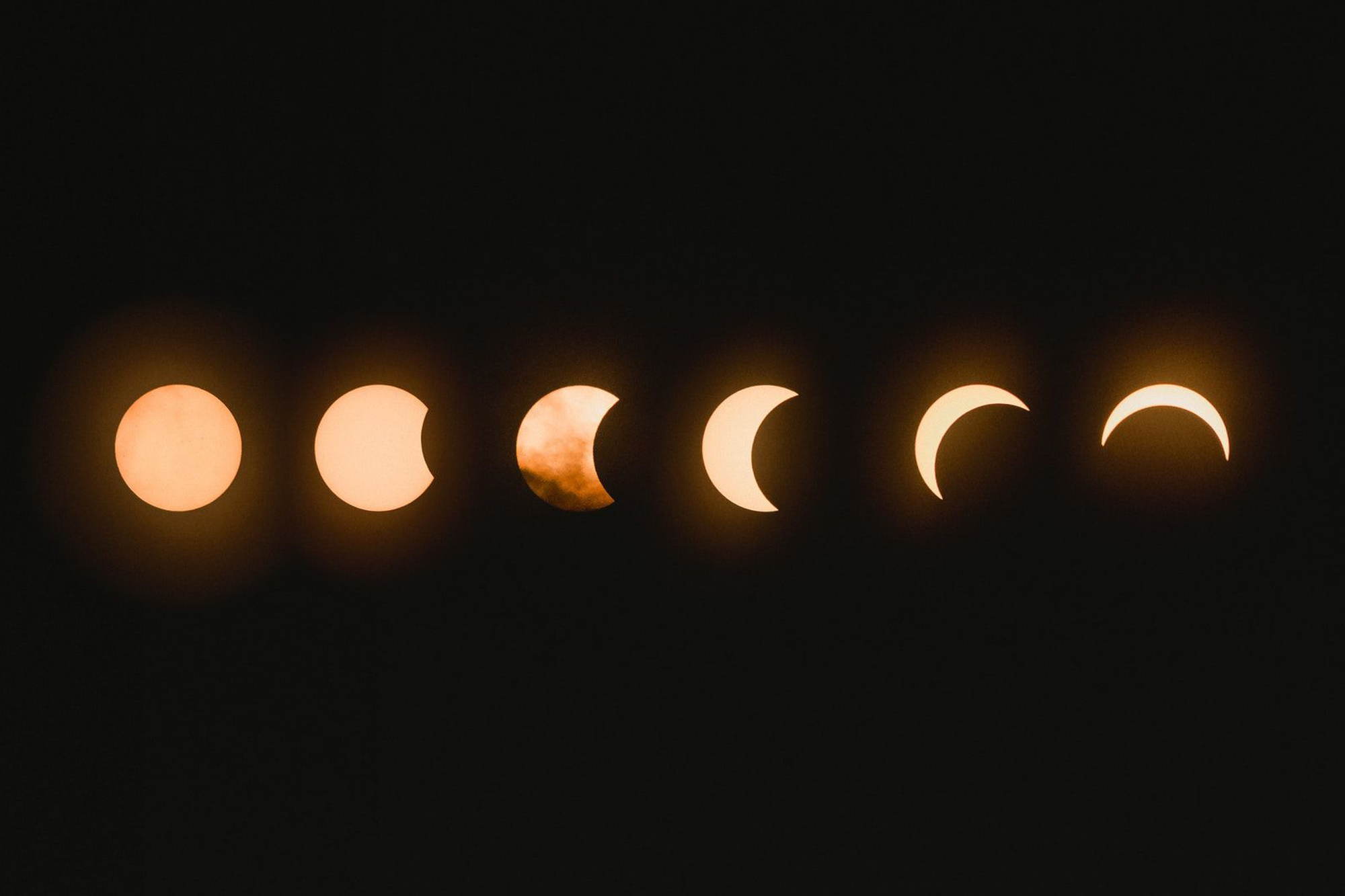 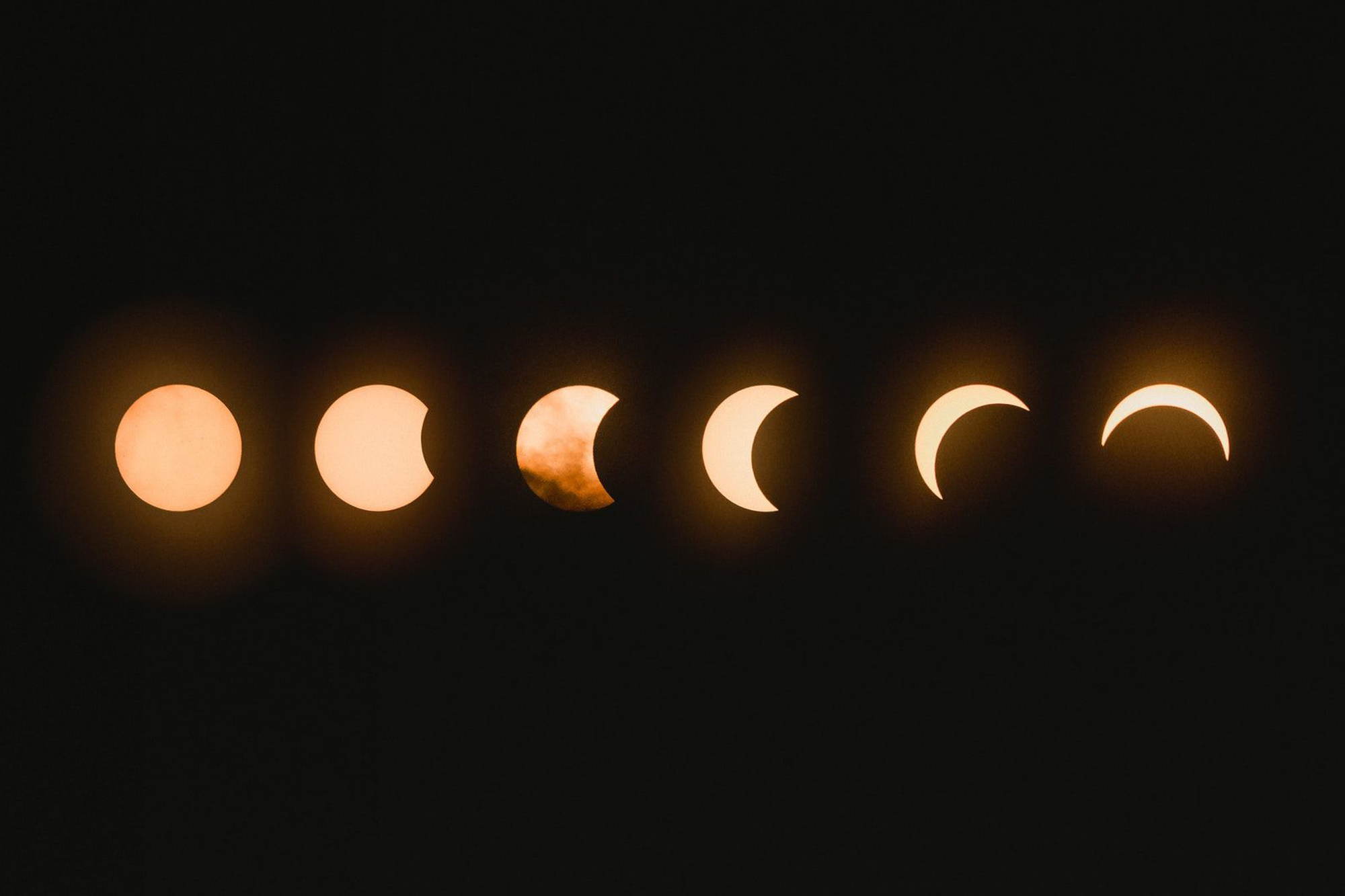 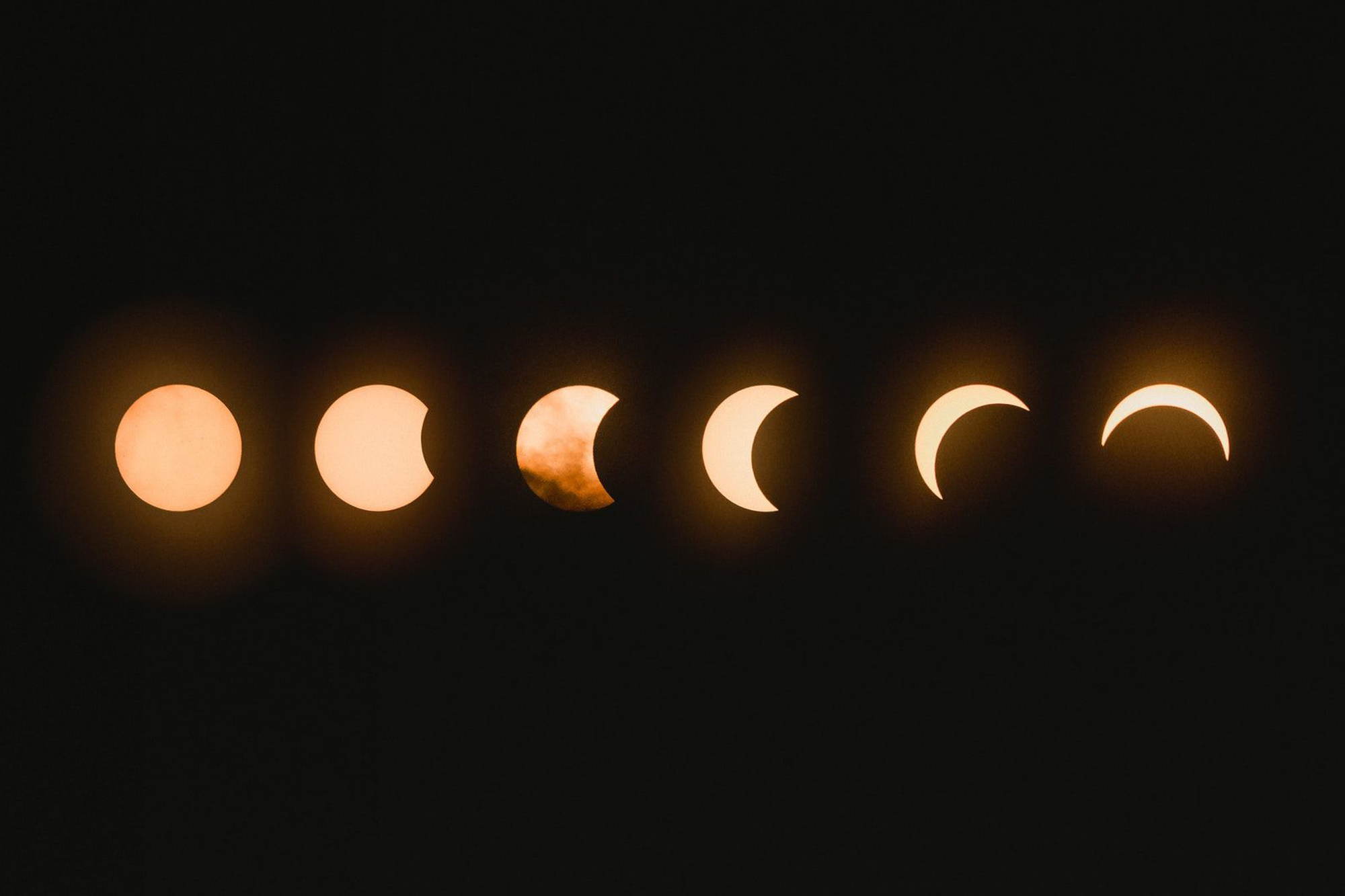 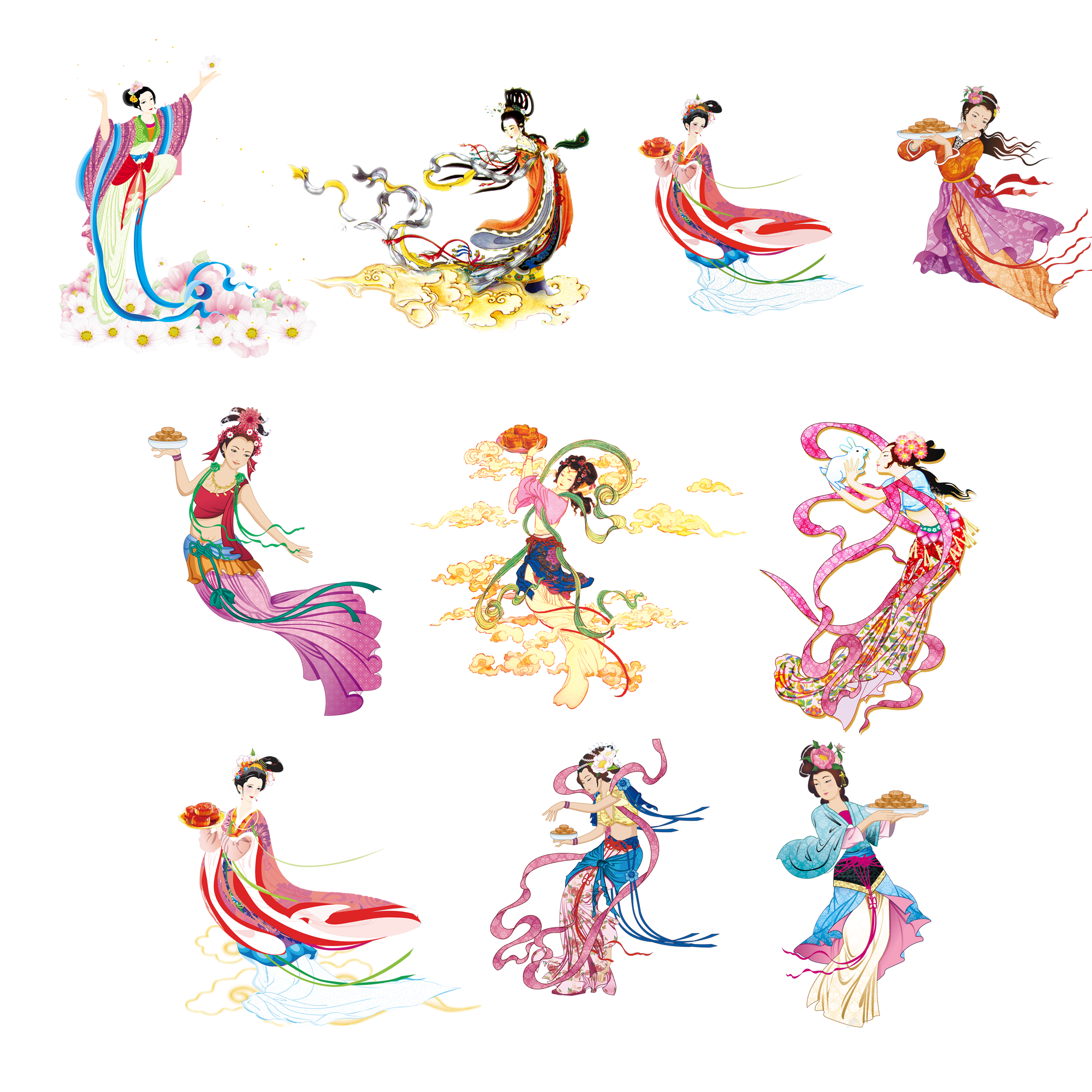 中秋节，又称月夕、秋节、仲秋节、八月节、八月会、追月节、玩月节、拜月节、女儿节或团圆节，是流行于中国众多民族与汉字文化圈诸国的传统文化节日，时在农历八月十五；因其恰值三秋之半，故名，也有些地方将中秋节定在八月十六。
嫦娥奔月
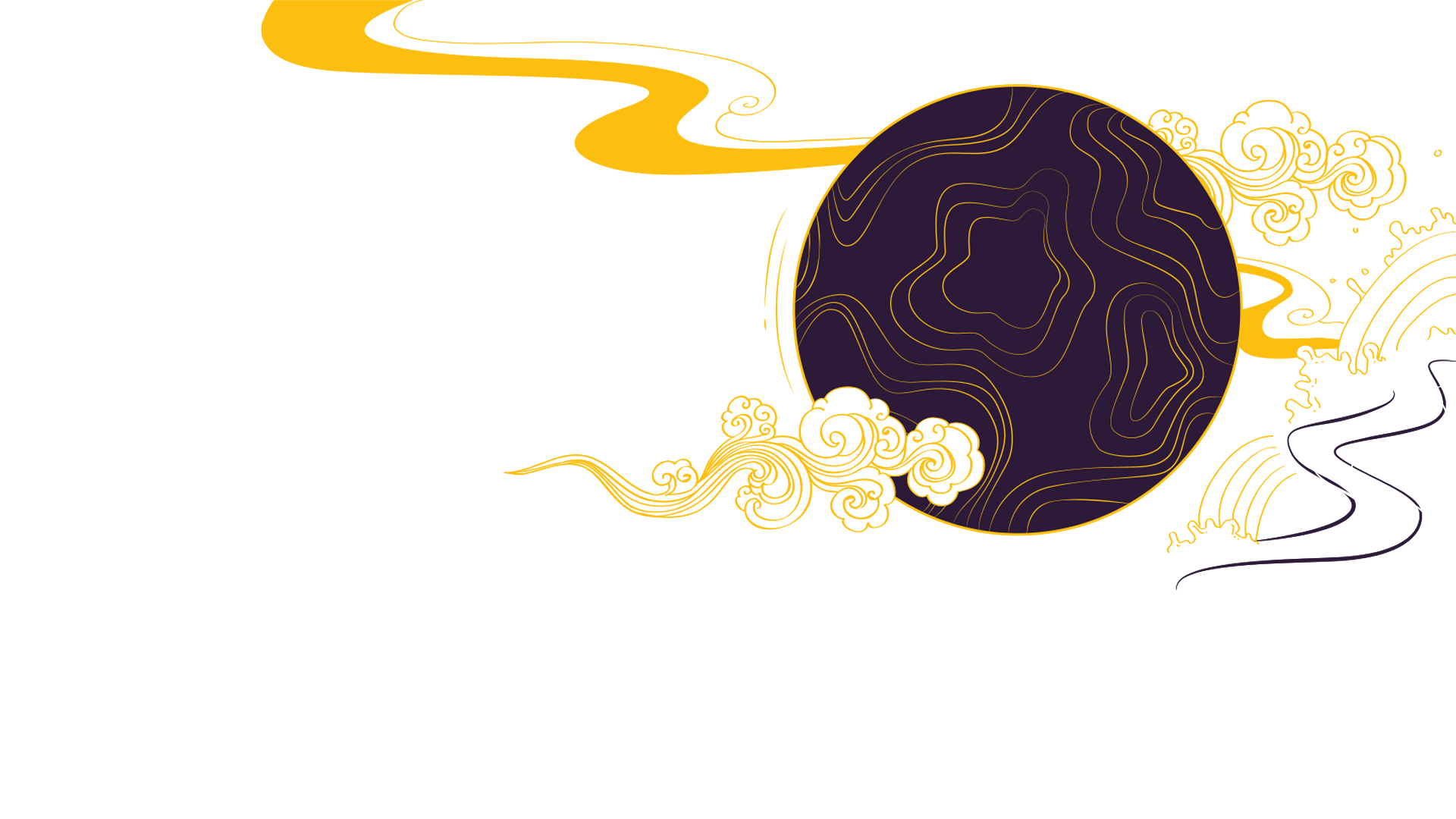 Mid-Autumn
千里共婵娟
中秋之夜，有燃灯以助月色的风俗。如今湖广一带仍有用瓦片叠塔于塔上燃灯的节俗。
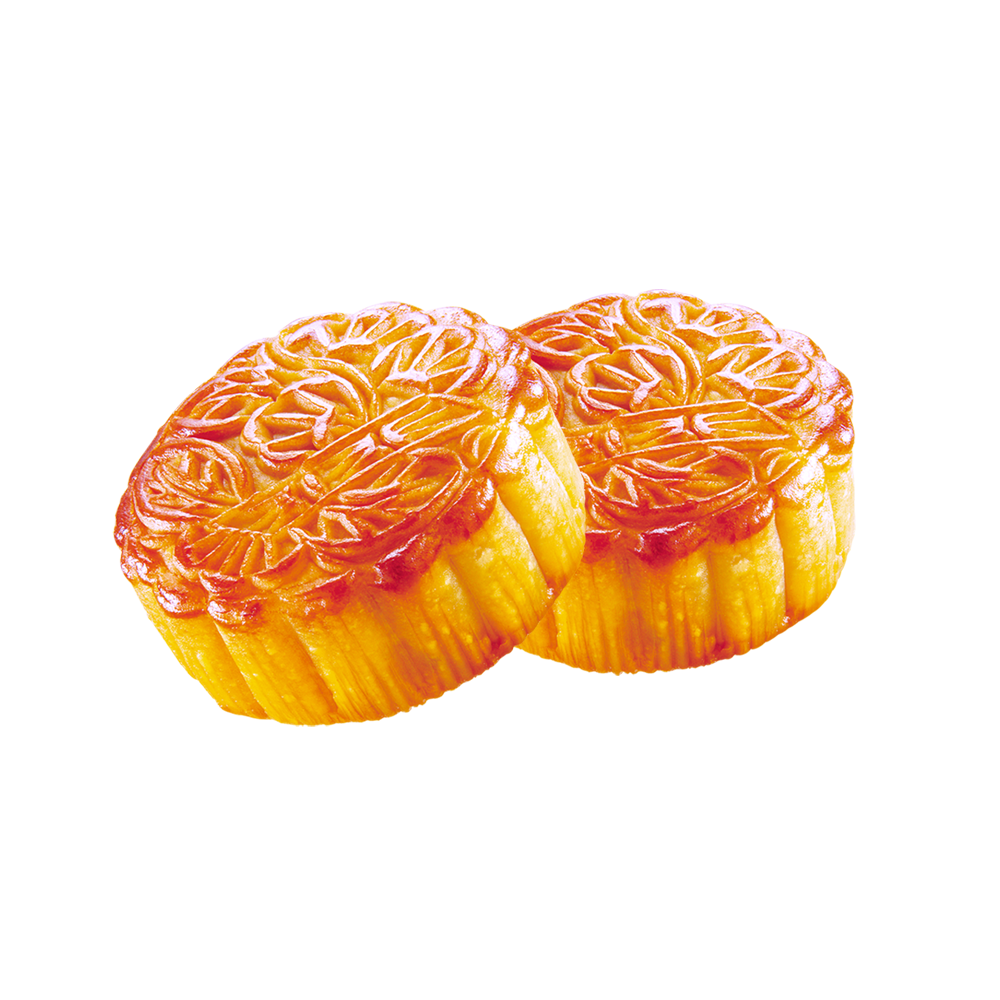 中秋之夜，有燃灯以助月色的风俗。如今湖广一带仍有用瓦片叠塔于塔上燃灯的节俗。
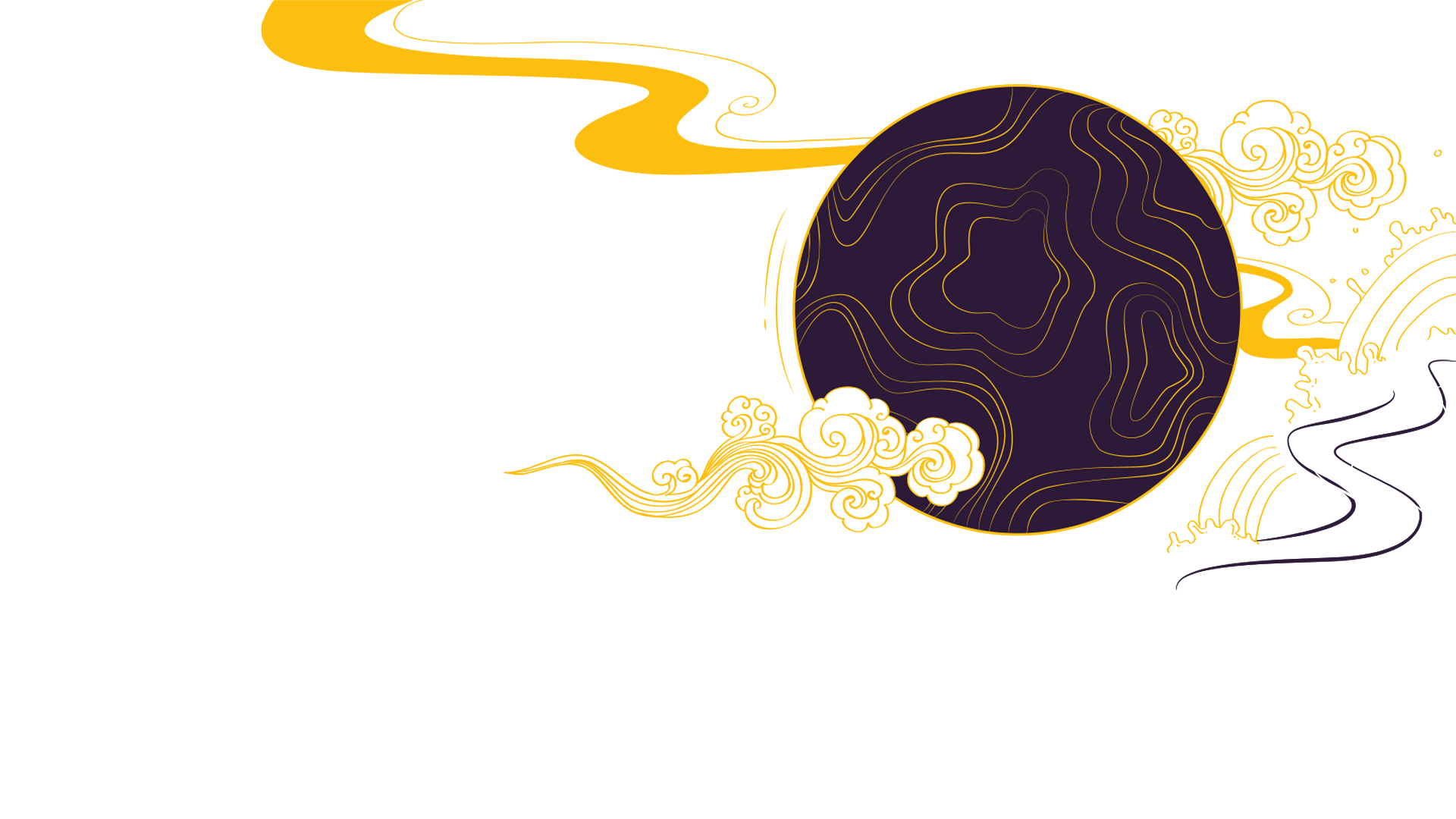 04
中秋的诗歌
中秋节，又称月夕、秋节、仲秋节、追月节、女儿节或团圆节，是流行于中国众多民族与汉字文化圈诸国的传统文化节日
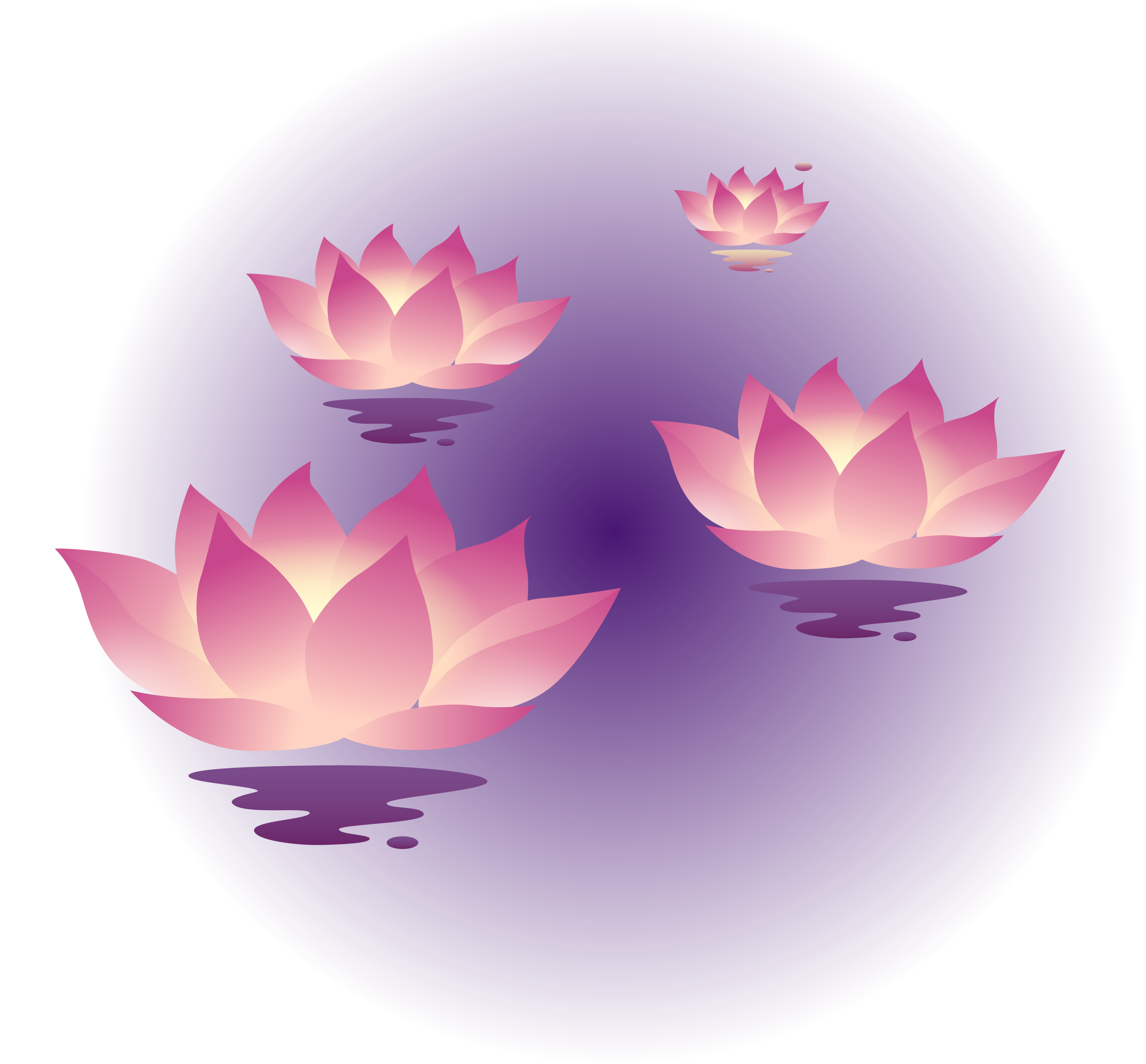 中秋节赏月赏月和吃月饼是中国各地过中秋节的必备习俗。
中秋节赏月赏月和吃月饼是中国各地过中秋节的必备习俗。
中秋节赏月赏月和吃月饼是中国各地过中秋节的必备习俗。
嫦娥奔月
嫦娥奔月
嫦娥奔月
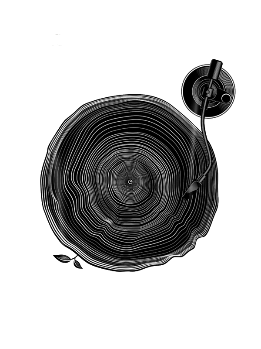 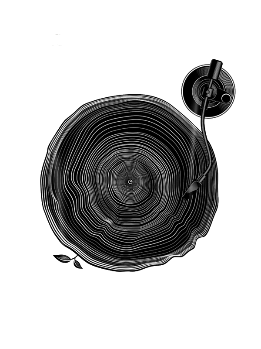 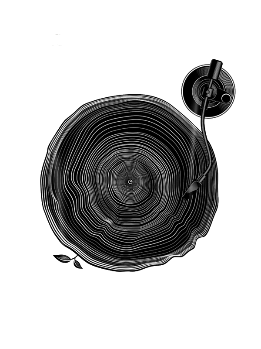 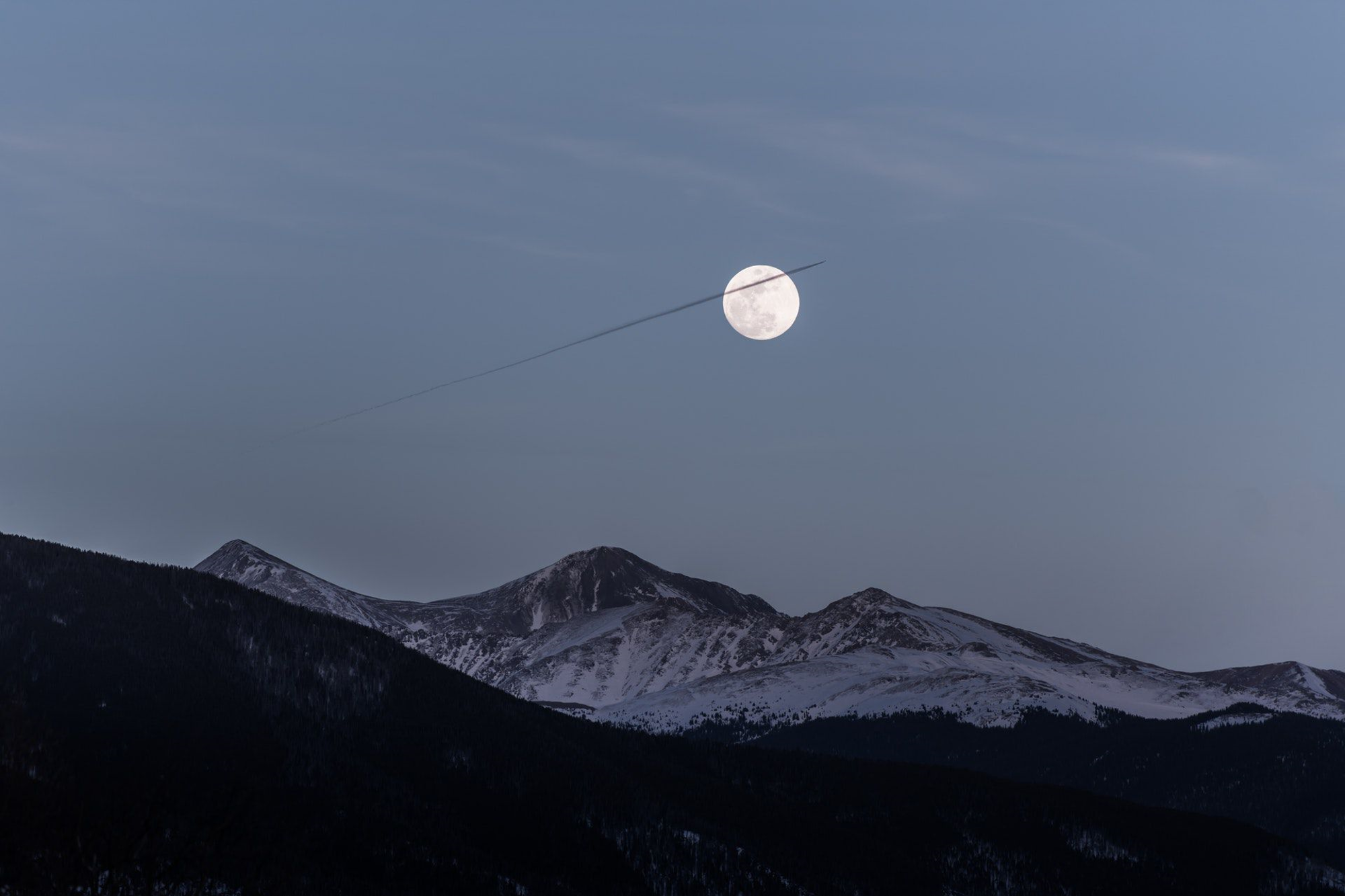 嫦娥奔月
嫦娥奔月
中秋节始于唐朝初年，盛行于宋朝，至明清时，已成为与春节齐名的中国传统节日之一。受中华文化的影响，自2008年起中秋节被列为国家法定节假日。
中秋节也是东亚和东南亚一些国家尤其是当地的华人华侨的传统节日。
中秋节也是东亚和东南亚一些国家尤其是当地的华人华侨的传统节日。
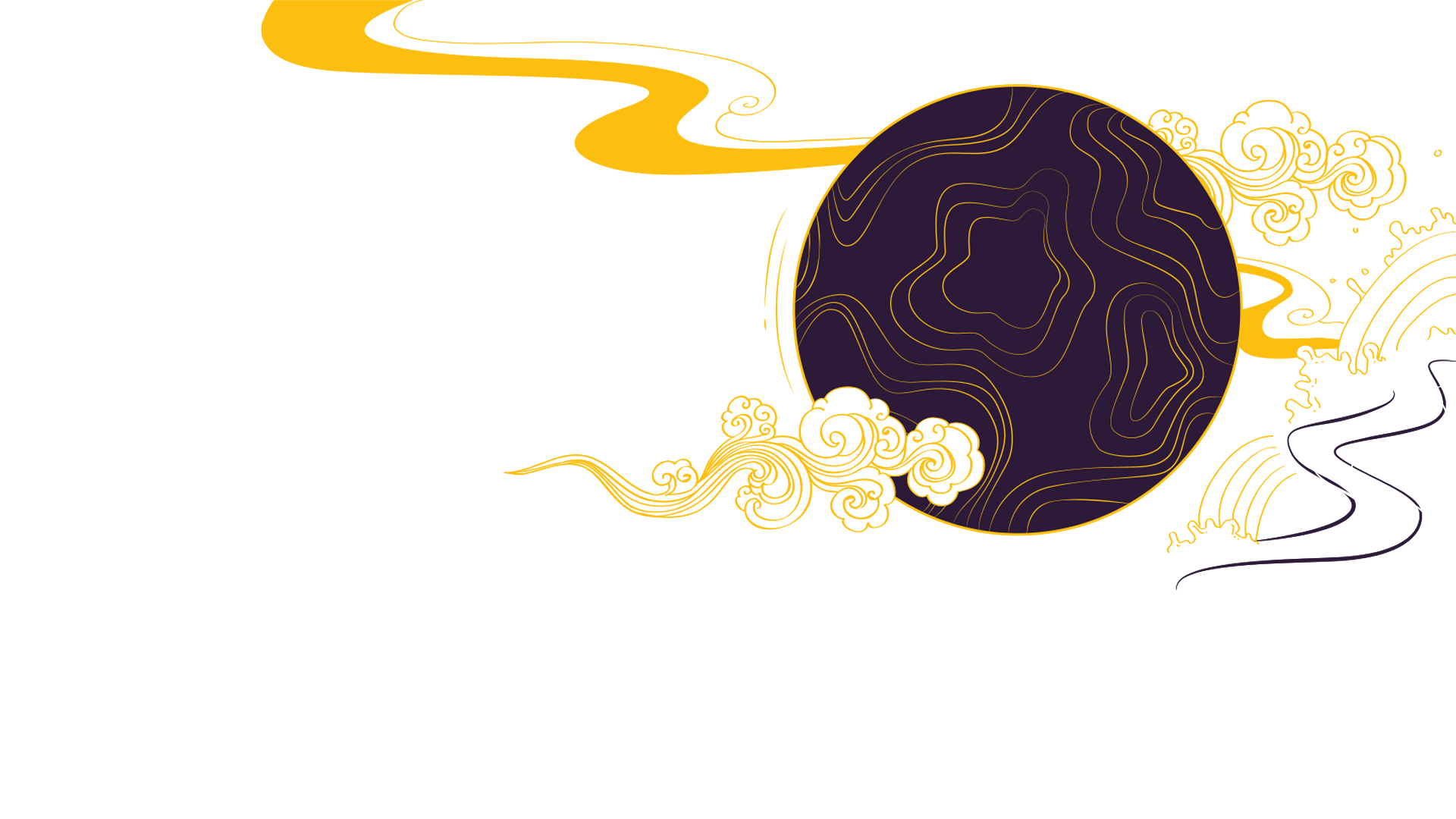 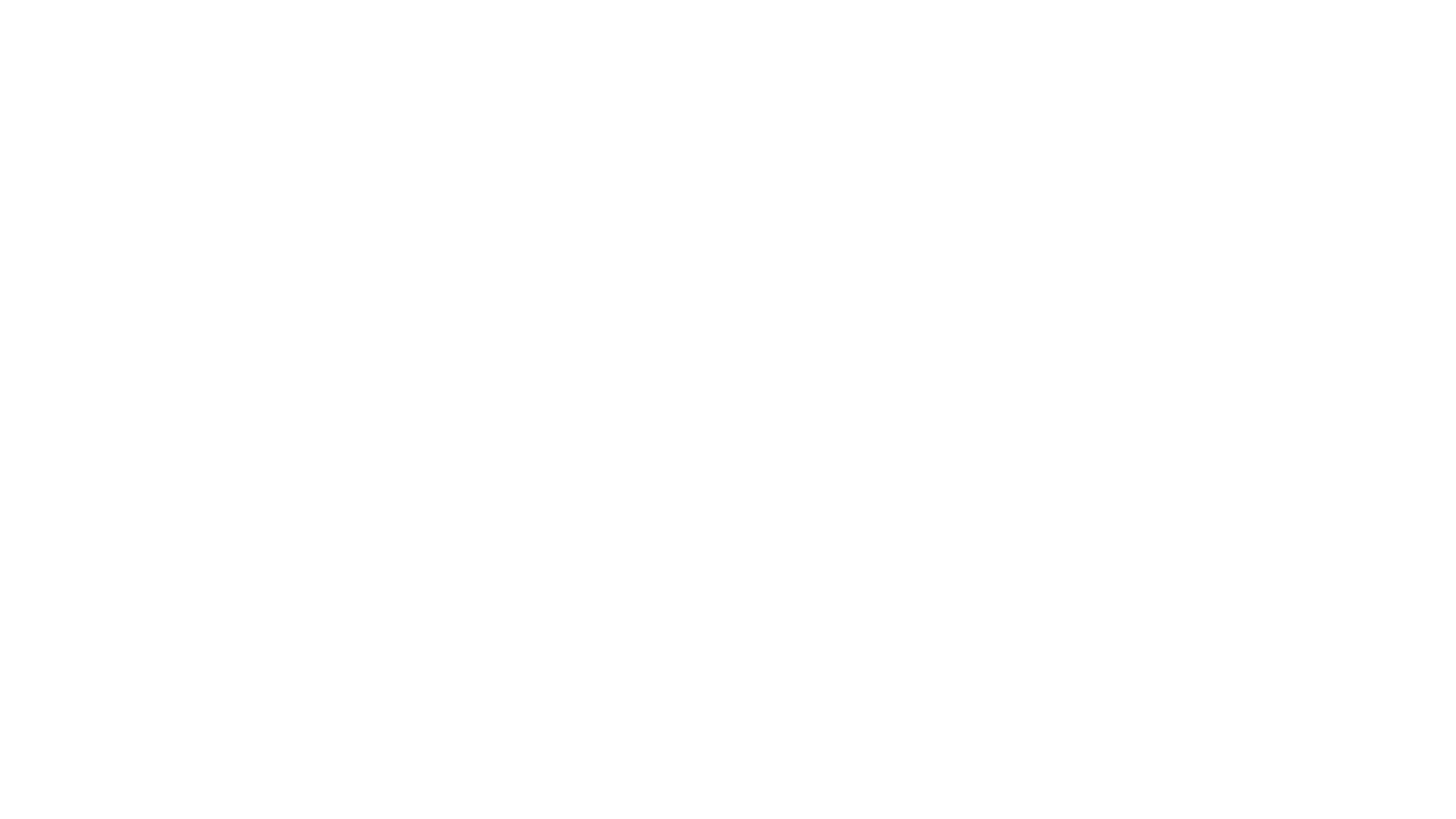 合家欢乐
制作人：PPT营
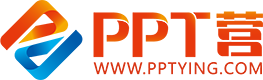 10000+套精品PPT模板全部免费下载
PPT营
www.pptying.com
[Speaker Notes: 模板来自于 https://www.pptying.com    【PPT营】]